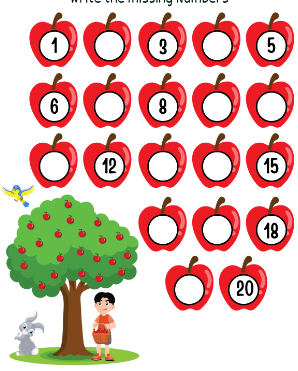 اكمل العد